RE4 rack propositionNicolas ZaganidisIan Crottyhttp://rpc-cms-re4-upscope.web.cern.ch/rpc-cms-re4-upscope/RPC/Services/Racks/Proposition5March2012NZIC/Photos/
3/5/2012
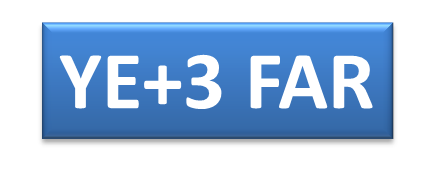 3/5/2012
X2A52
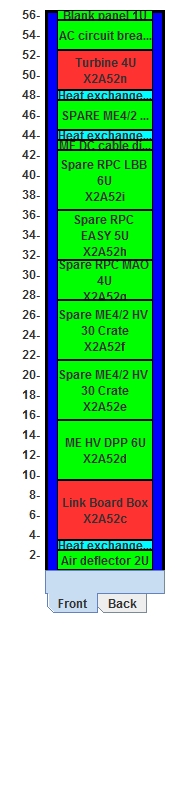 -Signal cables from TOP
-Need new cable tray on higher z position
Longer path but easier access  check cable length if OK
Bottom is tight but possible ,recable  RE3
Cables from Bottom giving smaller length but not compatible with the present choice having the LBB on the TOP
Best configuration  move SPARE RPC LBB  on the top of the present one
CHECK with the CSCs if possible to move  down our new LBB on top of the present one
3/5/2012
X3A51
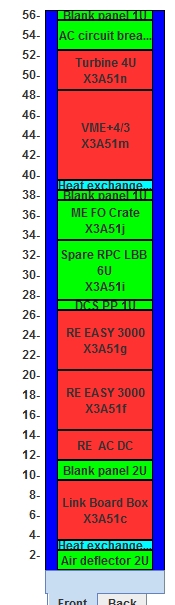 -Signal cables must be  from Bottom  due to the presence above of CSC’s Vme cables
-Must remove the green bars & the strain relief
3/5/2012
X4A51
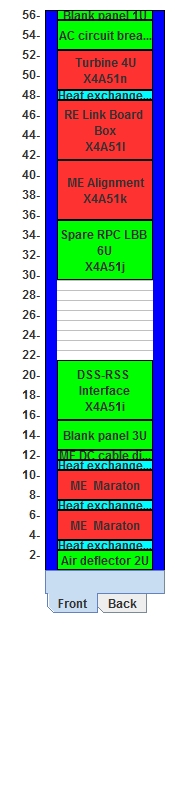 -Signal cables from the TOP
Not possible from Bottom due to the cable chain
3/5/2012
YE+3 NEAR
3/5/2012
X2J52
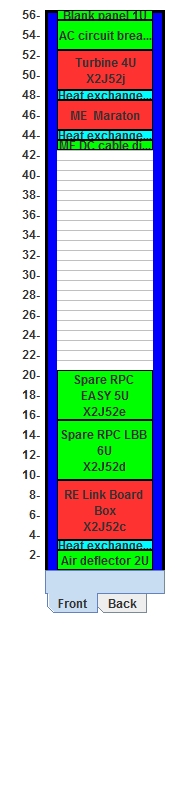 -Signal cables from the BOTTOM
 but tight for cables at intersection of floor & green structure on the rack
Move Spare RPC LBB 6U to slot 30-35
 Having RPC LBB up because of the proximity of the CSC gas rack  will facilitate their connecterization
-Spare RPC Easy 5U remains at the same position
Spare 
RPC LBB
3/5/2012
X3J51
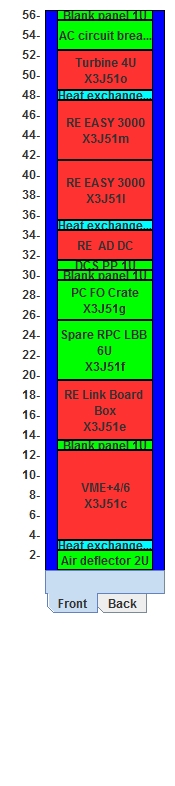 -Signal cables from the TOP
  Lower present cable tray  on top of rack
  Give better access to the RE3 LBB 
-Bottom cable tray is full
3/5/2012
X4J51
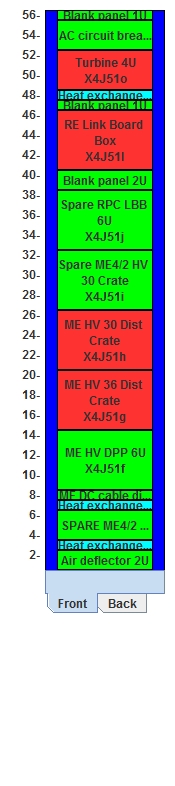 -Signal cables must be from the TOP because presence of CSC’s High Voltage big cales on the bottom
-Need new cable tray on TOP under the present cable tray
3/5/2012
YE-3 FAR
3/5/2012
X2S52
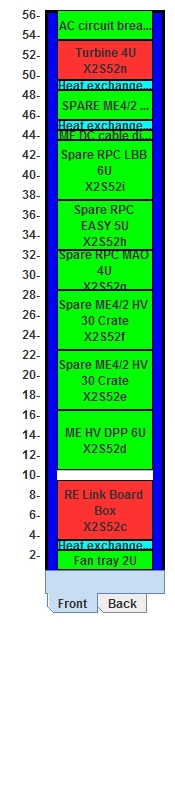 -Signal cables from the TOP as our LBB are not covered 
Longer path but easier access  check cable length if OK
Bottom is tight but possible ,recable  RE3
Cables from Bottom giving smaller length are not comptabille with the present choice having the LBB on the TOP
Best configuration  move SPARE RPC LBB  on the top of the present one
CHCK with the CSCs if possible to move our new LBB on top of the present one
3/5/2012
X3S51
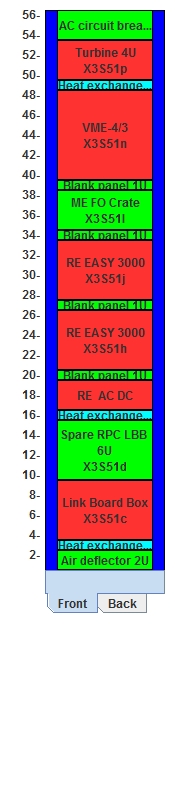 -Signal cables from the Bottom
 otherwise CSCs VME is blocked
- Lower the present cable tray  that is already badly done
3/5/2012
X4S51
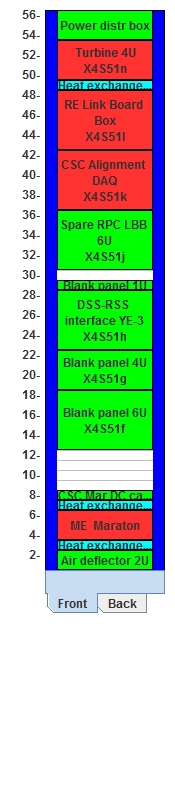 -Signal cables from the TOP
-New cable tray is need next to RE3 cable tray
-Move box LVM-4/2/2 and push RE3 cables on  +z
3/5/2012
YE-3 NEAR
3/5/2012
X2V52
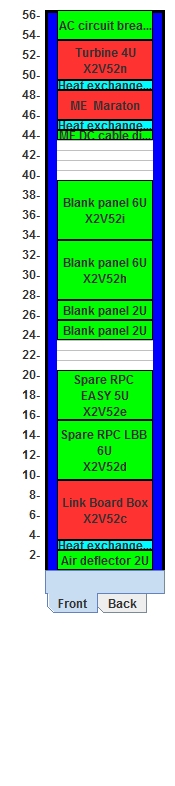 -Signal cables from the BOTTOM
 but tight for cables at intersection of floor & green structure on the rack
Move Spare RPC LBB 6U to slot 30-35
 Having RPC LBB up because of the proximity of the CSC gas rack  will facilitate their connecterization
-Spare RPC Easy 5U remains at the same position
Spare  RPC LBB
3/5/2012
X3V51
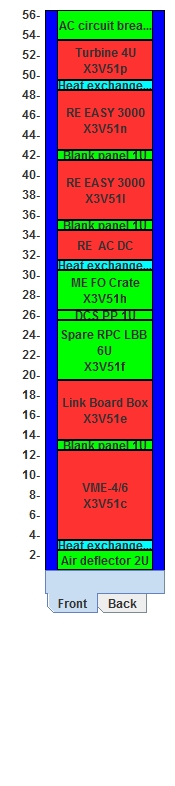 -Signal cables from the TOP
 -Lower present cable tray  on top of rack
  Give better access to the RE3 LBB
3/5/2012
X4V51
-Signal cables must be from the TOP because presence of CSC’s High Voltage big cables on the bottom
-Need new cable tray on TOP under the present cable tray
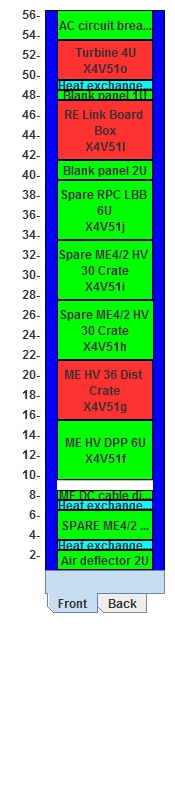 3/5/2012